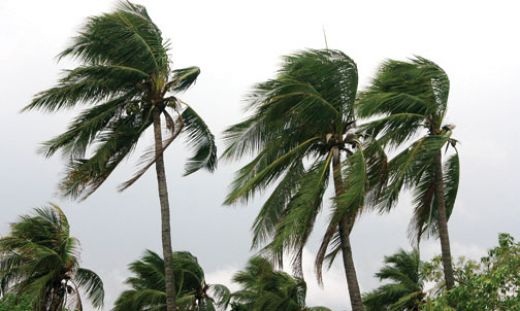 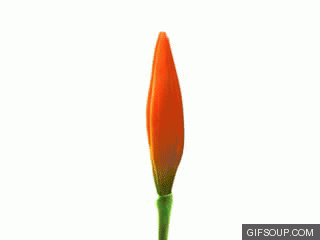 স্বাগতম
পরিচিতি
মোঃ ছানোয়ার হোসেন সহকারি শিক্ষক (গনিত)  মুসলিম বালিকা উচ্চ বিদ্যালয়  ও কলেজ, ময়মনসিংহ।
mdsanwar1967@gmail.com
শ্রেণিঃ   দশম         বিষয়ঃ  গণিত      অধ্যায়ঃ দশম     (ত্রিকোণমিতি, ঊচ্চতা/দূরত্ব নির্ণয়)
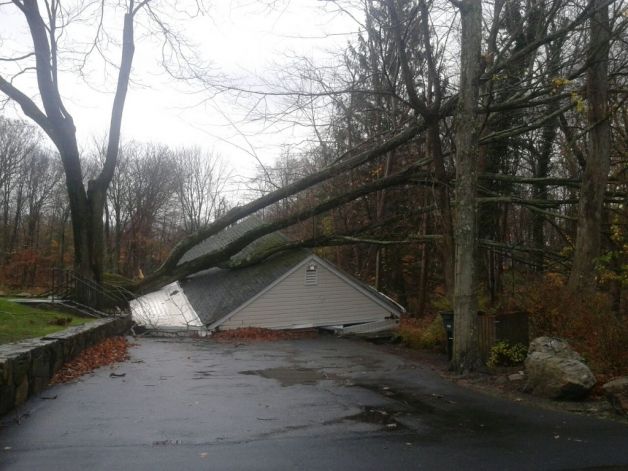 পাঠ শিরোনাম
গাণিতিক সমস্যাঃ 
        
   একটি  48  মিটার  লম্বা খুঁটি ভেঙ্গে গিয়ে সম্পূর্ণ বিচ্ছিন্ন না হয়ে ভূমির সাথে 300 কোণ উৎপন্ন করে।   খুঁটিটি  কত উঁচুতে ভেঙ্গেছিল?
শিখনফল
ত্রিকোণমিতির সূত্র ব্যবহার করে
    উচ্চতা/দূরত্ব নির্ণয় করতে পারবে
পাঠ উপস্থাপন
A
লম্ব
sin =
অতিভুজ

C
B
A
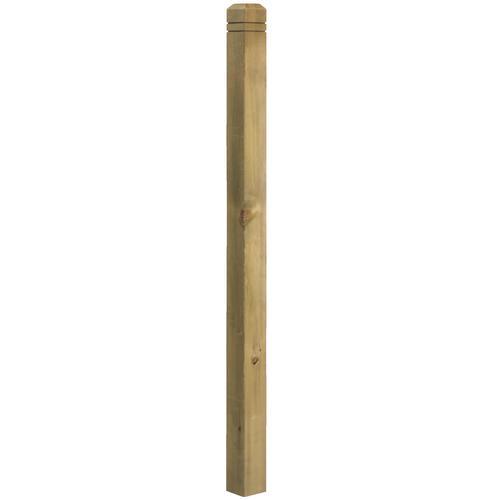 মনে করি, খুটিটি x মিটার উচ্চতায় D বিন্দুতে ভেঙ্গে সম্পূর্ণ বিচ্ছিন্ন না হয়ে ভূমির সাথে C বিন্দুতে মিলিত হয়েছে এবং BCD =        উৎপন্ন করেছে।
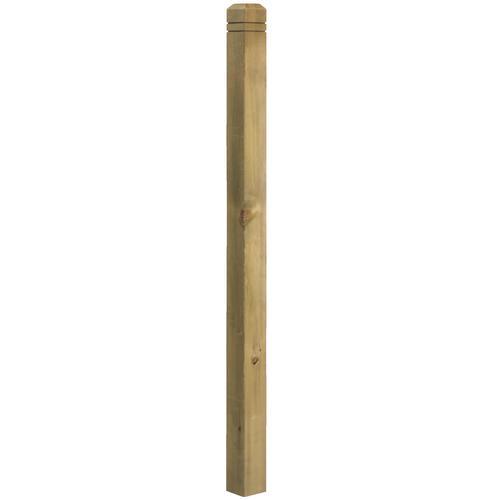 খুটির  দৈর্ঘ্য, AB= মিটার
তাহলে BD=x মিটার ।
CD=AD=(x) মিটার।
D
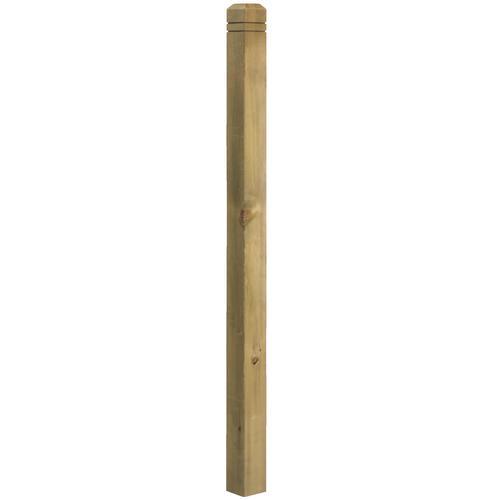 C
B
A
এখন, BCD সমকোণী ত্রিভুজ থেকে পাই,
D
B
C
A
D
B
C
অতএব, খুটিটি 16  মিটার উচ্চতায় ভেঙ্গেছিল।
শ্রেণির কাজ (দলীয় কাজ)
গাণিতিক সমস্যাঃ 
        
   একটি 64 মিটার  লম্বা খুঁটি ভেঙ্গে গিয়ে সম্পূর্ণ বিচ্ছিন্ন  না হয়ে ভূমির সাথে  600 কোণ উৎপন্ন করে।   খুঁটিটি  কত উঁচুতে ভেঙ্গেছিল?
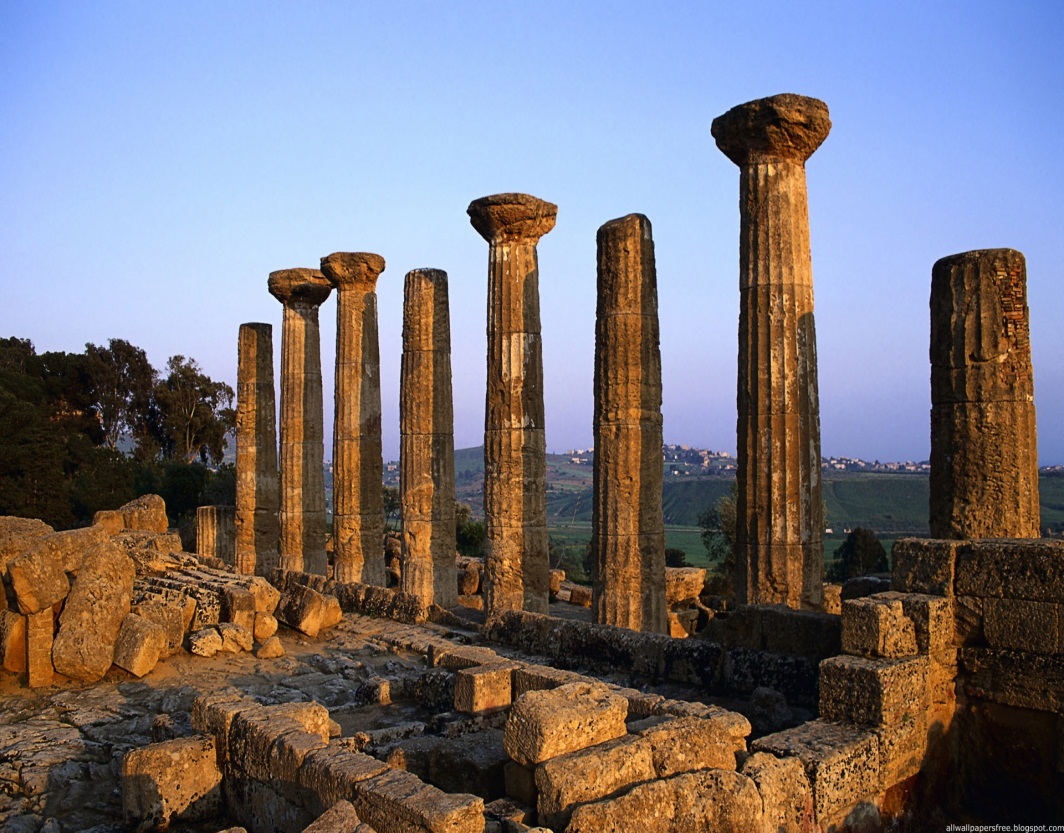 মূল্যায়ন
সূত্র ব্যবহার করে আমরা কি কি
                                                  জিনিসের পরিমাপ করতে পারি?
tan300  সমান কত?
      sin300  সমান কত?
ত্রিকোনমিতির  সূত্র ব্যবহার করে আমরা

     কোন বস্তুর দূরত্ব এবং উচ্চতা নির্ণয় করতে পারি।
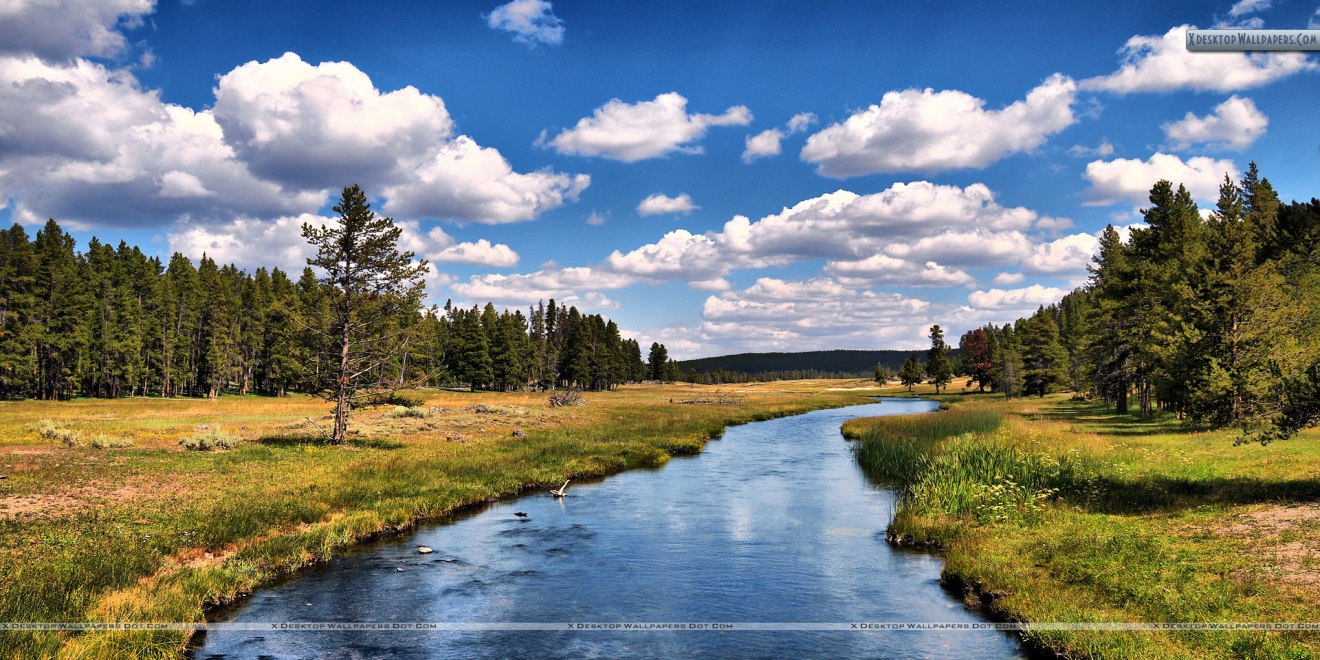 বাড়ির কাজ
একটি  নদীর তীরে কোন এক স্থানে দাঁড়িয়ে দেখল যে, ঠিক সোজাসুজি অপর তীরে অবস্থিত একটি টাওয়ারের উন্নতি কোণ   600। ঐ স্থান থেকে 32মিটার পিছিয়ে গেলে উন্নতি কোণ  300  হয়।
নদীর বিস্তার নিণয় কর।
ধন্যবাদ
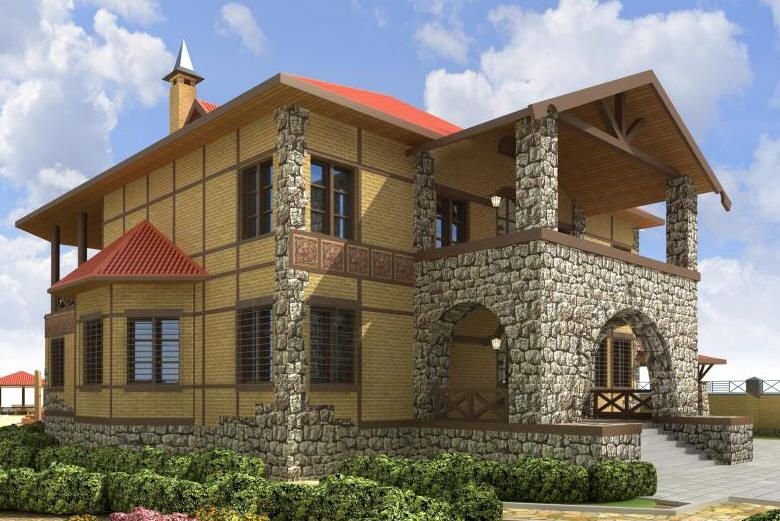